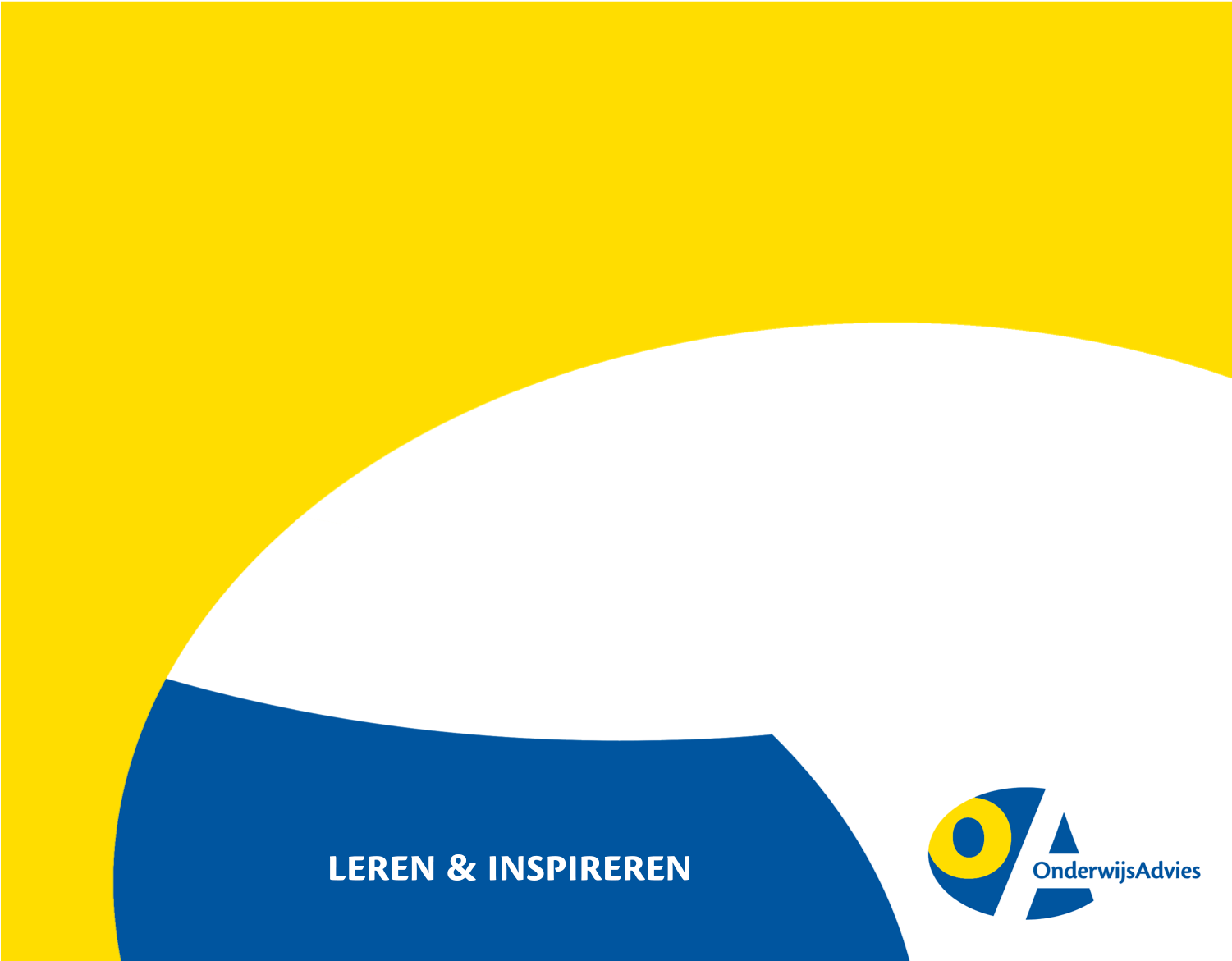 Doorleefd en bezield?   Onderwijsprofiel, een werkdocument?Netwerkbijeenkomst SWV Zuid-Kennemerland
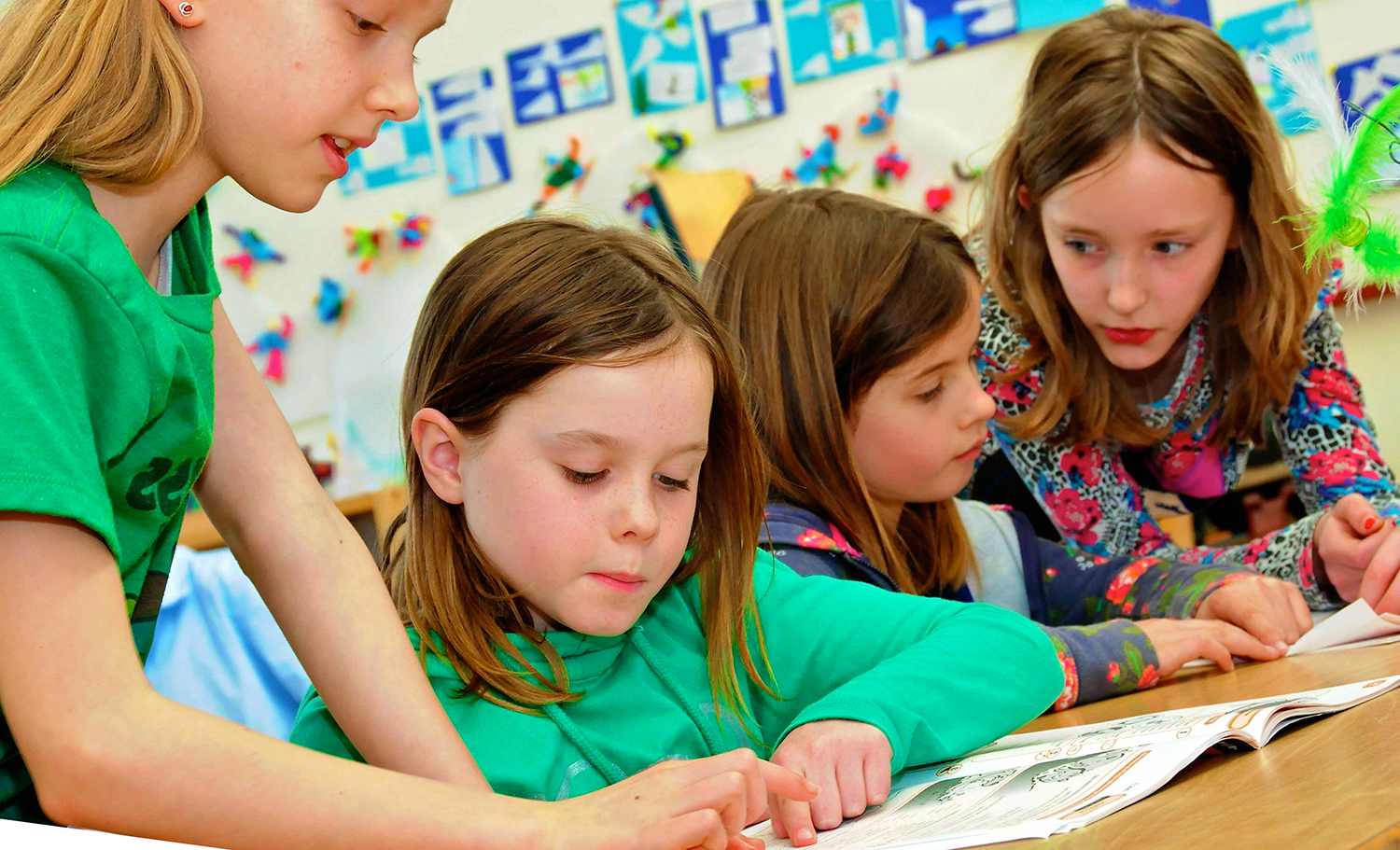 Onderwijsprofiel: twee uitdagingen Bezieling en eigenaarschap bij het team: leidendSamenhang met andere documentatie: secundair
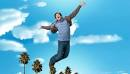 2
Je werk is te ontdekken wat jouw werk is, 
                  en je er dan met heel je hart aan te geven 
                 
                                      ~ Boeddha
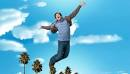 Betrokkenheid en bevlogenheid
				= engagement


               
               Taakeisen 


	
	     Energiebronnen
 



http://www.youtube.com/watch?v=cU6gqrD5cMc
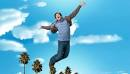 Energiebronnen        

optimisme
eigen effectiviteit
stressbestendigheid
eigenwaarde

Autonomie
Invloed
feedback
sociale steun van collega’s
coaching van de leidinggevende
Waardering en erkenning
ontwikkelingsmogelijkheden
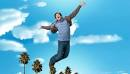 Cirkel van invloed en betrokkenheid
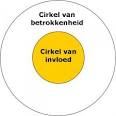 Kijken in een andere keuken
Van onderwijsprofiel 1 naar onderwijsprofiel 2
Zicht op een ontwikkelproces

De Regenboog in Nootdorp
Korte schets van deze school en 
    dit proces
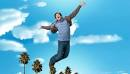 Sleutels voor succesvol ontwikkelen
Ontwikkel van binnenuit
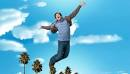 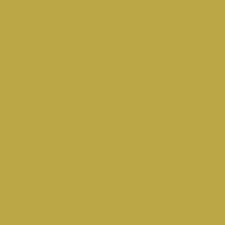 De Gouden Cirkel
Waarom
Hoe
Wat
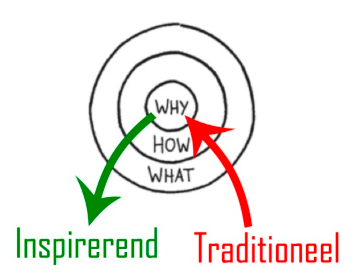 9
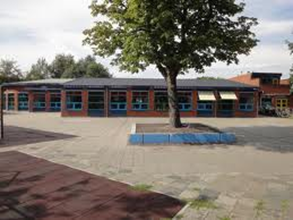 Gezamenlijke aftrap
10
Sleutels voor succesvol ontwikkelen
Investeer in een gezamenlijke richting
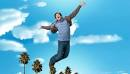 Visie: De leerling 2.0 van de RegenboogDe reiskoffer van onze kinderen
Wat hebben onze leerlingen in de toekomst in hun
rugzak als ze 8 jaar naar De Regenboog zijn geweest?’

Hoe is onze vingerafdruk van ons zichtbaar?
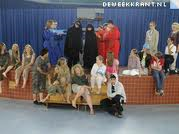 12
Sleutels voor succesvol ontwikkelen
Zorg voor veel professionele dialoog
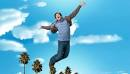 Intervisie
Wat belemmert?
Wat stimuleert?
Wat is nu nodig?
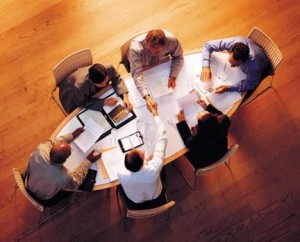 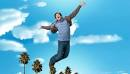 14
Sleutels voor succesvol ontwikkelen
Bijvoorbeeld aan de hand van beelden uit de school…..
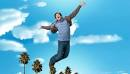 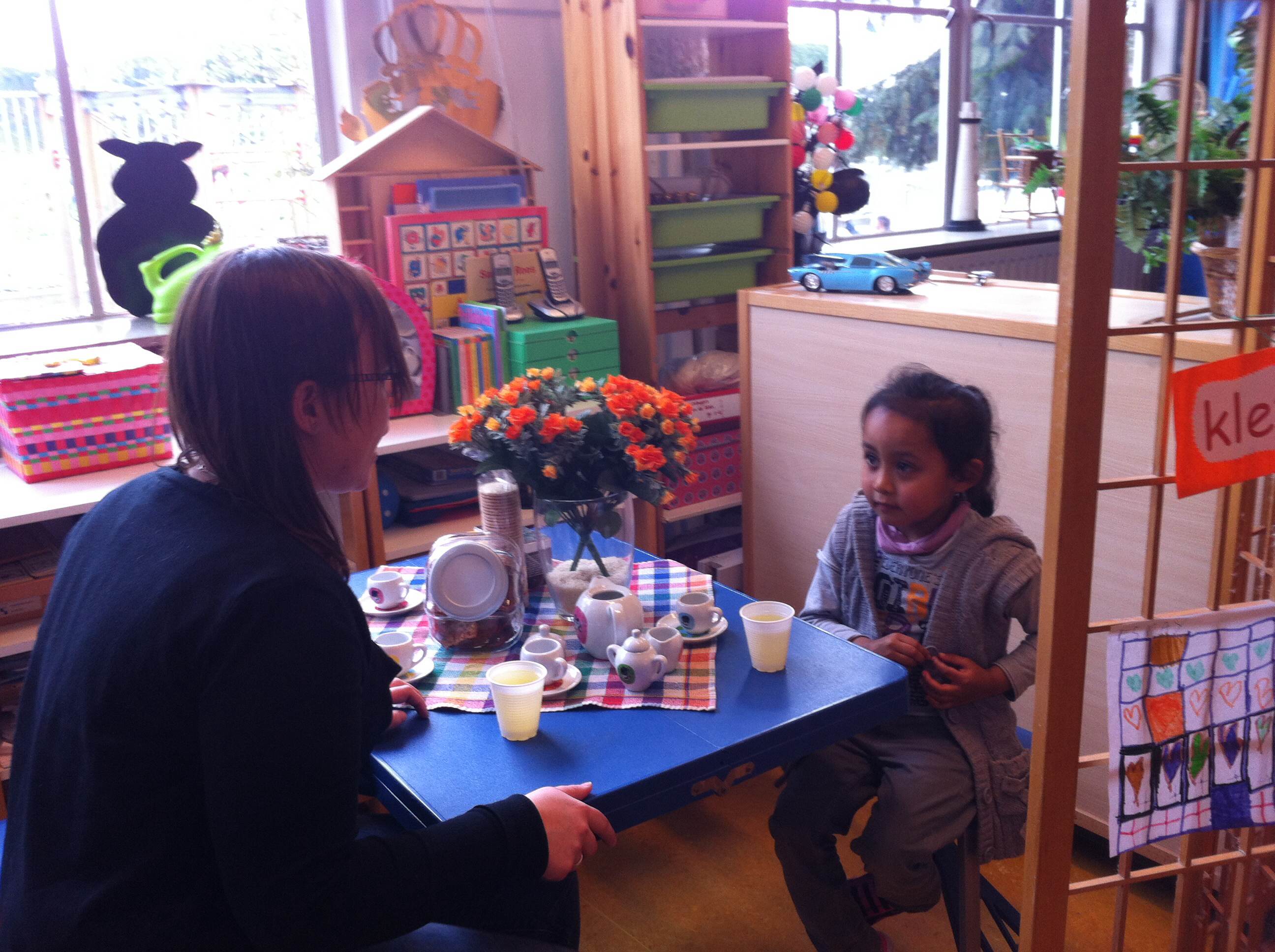 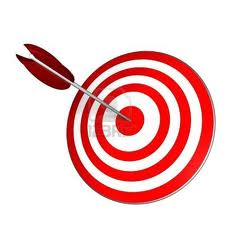 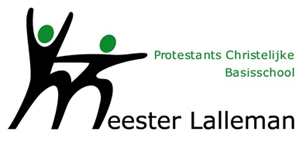 16
Sleutels voor succesvol ontwikkelen
Geef ruimte om uit te proberen…..
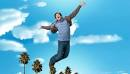 Proeftuin tot maart/april 2014
Hoeveel geplande gesprekken wil je gevoerd hebben?
Wat wil je daar voor jezelf in oefenen?
Hoe houd je zicht op wat je leert?
Wanneer ben je tevreden? 
Wanneer spreken we met 
    elkaar van een geslaagde 
    proeftuin?
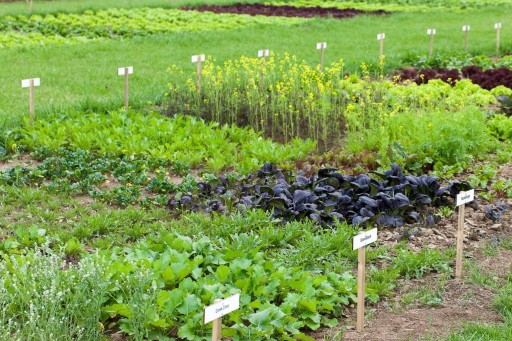 18
Sleutels voor succesvol ontwikkelen
Geef verantwoordelijkheid, ook voor het proces
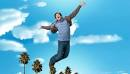 Collegiale consultatie, groep 1
Organisatie:
Wat is een goede periode in het jaar voor consultaties
Hoe verhouden schoolinnovaties en persoonlijk leren zich tot elkaar?
Op welke wijze komt de vorming van kijkmaatjes tot stand
Wat is in het faciliteren/in de organisatie nodig om collegiale consultaties van de grond te krijgen?
Op welke wijze komt een planning van de grond?
Wat is de rol/verantwoordelijkheid van de schoolleider in dezen?
Wat is de rol/verantwoordelijkheid van de leerkracht in dezen?
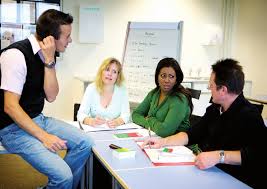 20
Collegiale consultatie, groep 2
Voorbereiding:
Welke kijkinhoud staat centraal?
Wat zijn schoolcriteria voor het vaststellen van kijkinhouden?
Hoe bereidt de bezoeker zich voor?
Hoe bereidt de bezochte zich voor?
Hoe zorgen we voor balans in halen en brengen?
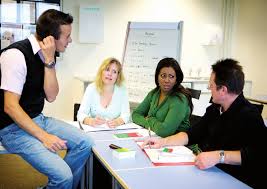 21
Sleutels voor succesvol ontwikkelen
Beschouw succesvolle ontwikkel strategieën

Wat werkt kennelijk op onze school…
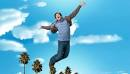 Op zoek naar ‘Wat werkt op de   
       Regenboog’






Wat was succesvol in de aanpak? 
Bij welke fase hoort dat?
Waar moeten we meer van doen? Waarvan minder?
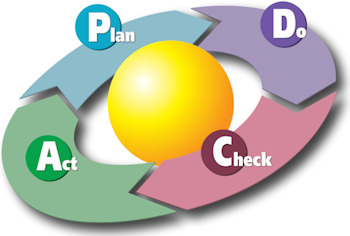 23
Sleutels voor succesvol ontwikkelen
Toets de gezamenlijke richting planmatig
Keer geregeld terug naar het gezamenlijke verandermotief
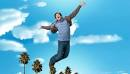 Visie…
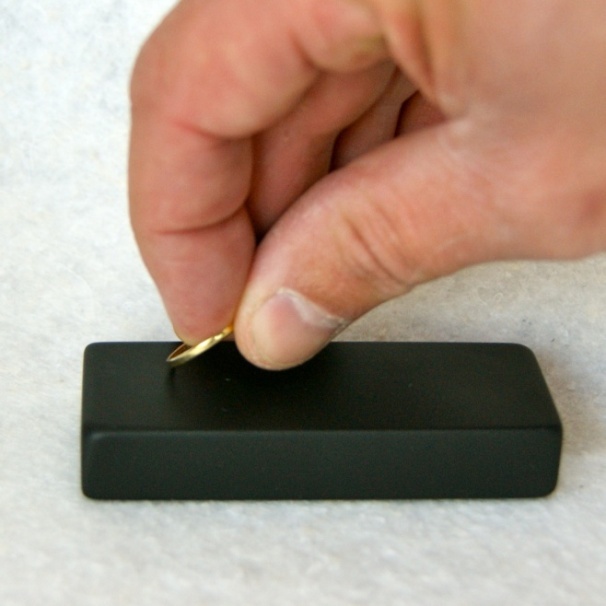 geeft richting

inspireert

onderscheidt

toetst 
    ‘Als we deze innovatie/ontwikkeling willen   
    gaan realiseren, dragen we dan bij  
    aan onze gewenste werkelijkheid?’

bewaakt samenhang: Cement tussen de stenen
25
Sleutels voor succesvol ontwikkelen
En borg

Monitor de gezamenlijke ontwikkeling
Monitor de individuele ontwikkeling
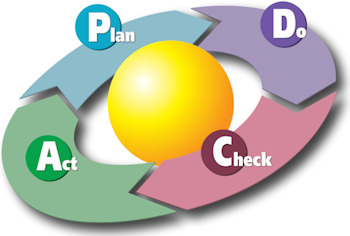 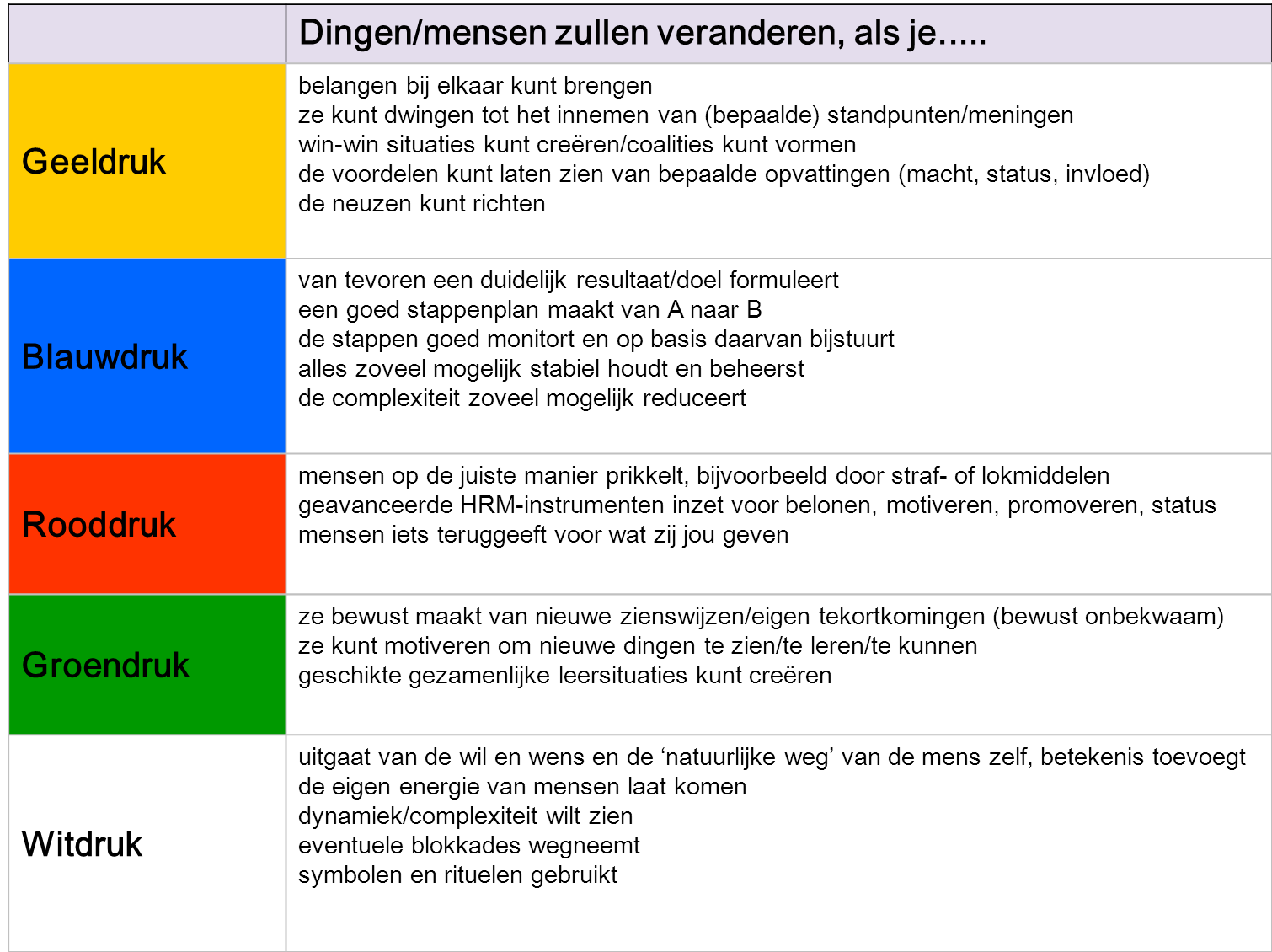 27
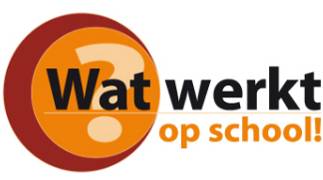 Gezamenlijke ambitie
Gericht op verantwoordelijkheid voor verandering
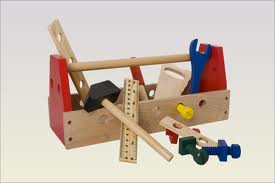 Capaciteit opbouwen
Ontwikkelen evaluatiecultuur
Begrijpen veranderingsproces
Ontwikkelen van een samen-leren-cultuur
28
Hoe verankerd is het onderwijsprofiel onder je medewerkers ?
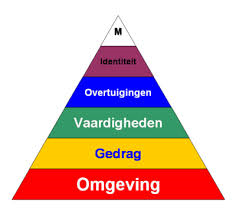 29
Stilstaan bij jouw onderwijsprofiel
Welke strategieën zet jij in om betrokkenheid, 
eigenaarschap en bevlogenheid te genereren?

Wat zijn je ervaringen daarmee?

Welke strategieën zet jij weinig in?
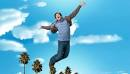 30
Jouw bevlogenheid
Wat is voor jezelf nodig om de juiste balans tussen taakeisen en energiebronnen te bewaren?

Waar kreeg je vanmorgen energie van?
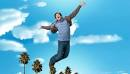 31